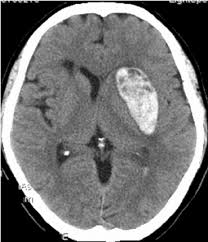 Approach to Neuro-Emergencies
Fahad Abuguyan
MBBS MBA dABEM FRCPC
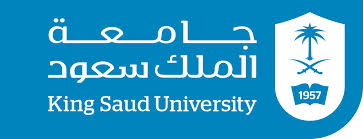 Objectives
ED approach to headache
ED approach to seizures 
ED approach to CVA
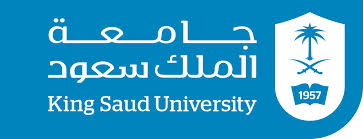 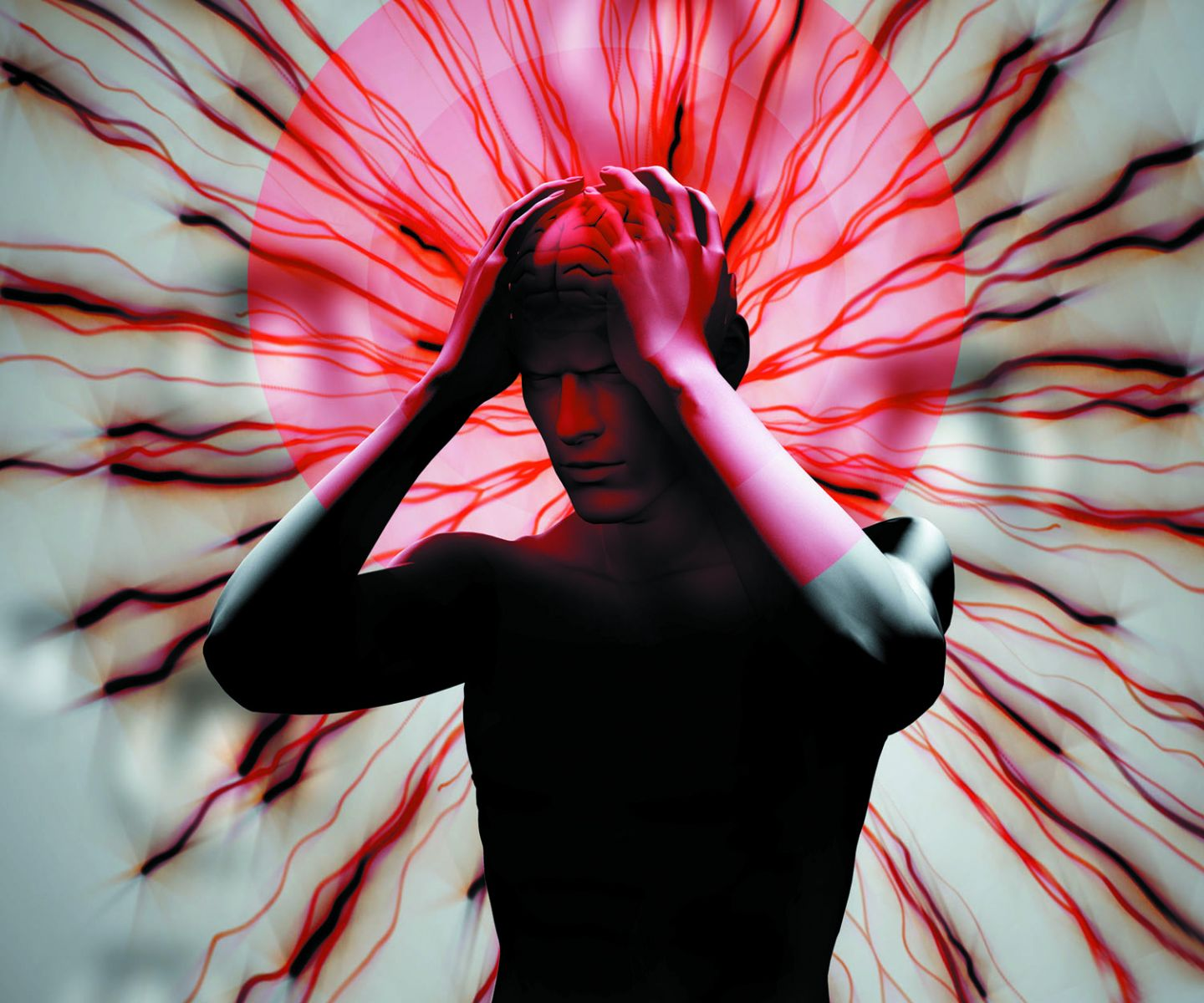 Headache
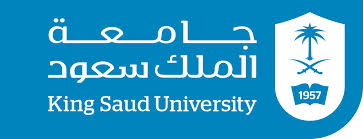 Pathophysiology
Brain parnychyma is NOT sensitive to pain.
What is? 
Meninges.
Vessels.
Various tissues lining the skull.
Pain in head and neck may overlap.
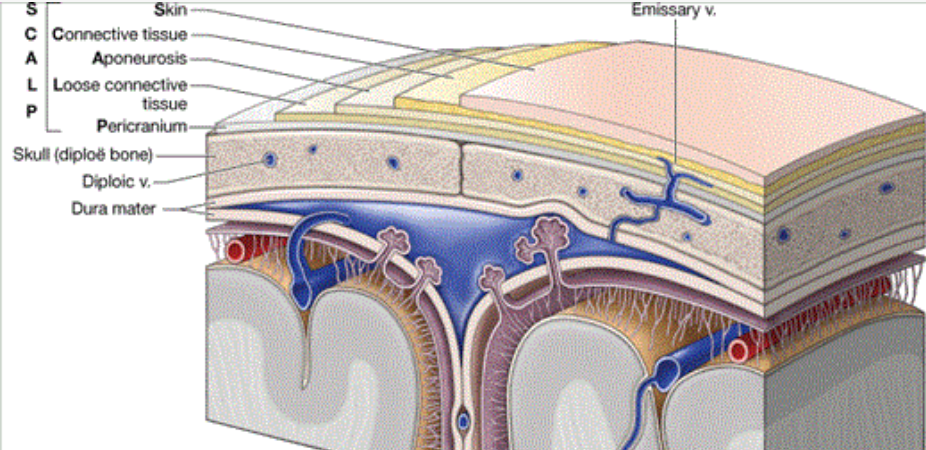 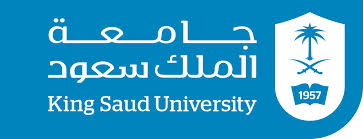 Headache in the ED
3-5% of all ED visits 
50% - Tension headache.
30% - Unidentified origin.
10% - Migraine-type.
8% - Potential serious causes.
1% - Life-threatening disease.
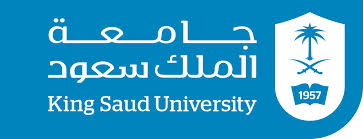 Hx
Onset & Pattern.
Activity at time of onset.
Trauma?
Intensity.
Character.
Location.
Exacerbating or relieving factors.
Associated symptoms.
Prior history?
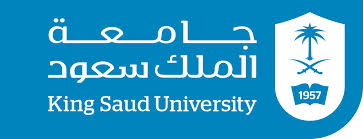 Physical Examination
General appearance
Vitals
HEENT
Fundi
Neurological
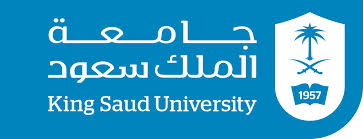 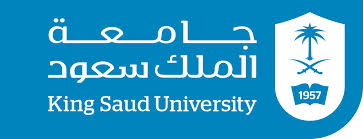 DDx
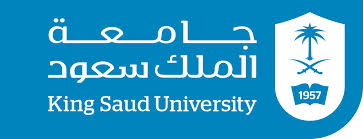 DDX
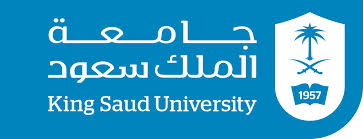 Ivestigations
CBC
ESR
ECG
CT head 
LP & CSF analysis
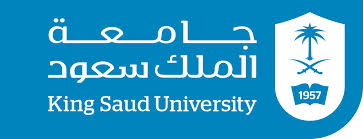 Investigations
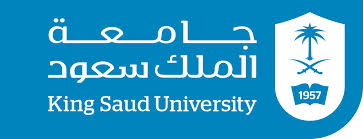 Management
Treat the underlying cause.
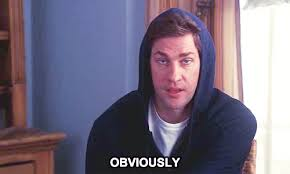 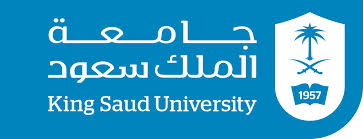 Migraine
Chronic, recurrent 
Genetic predisposition, F>M
With or without aura
Unilateral (Bilateral in 40%), pulsating
Moderate to severe
Excacerbated by routine activities
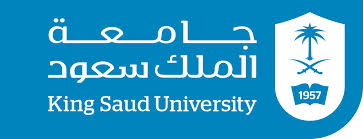 Migraine
Associated with N, V, photo/phono/osmo-phobia, blurred vision, lightheadedness, nasal congestion
Gradual onset, lasting 4-72 hours
Aura: FND that precede and are during the attacks, last 10 to 20-60 minutes, FULLY reversible
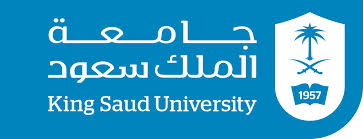 Migraine
Sleep deprivation
Stress
Hunger
Hormonal changes
OCPs
NTG
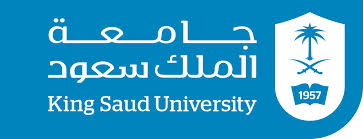 [Speaker Notes: Ophthalmoplegic: rare, one or more of the ocular nerves, typically the 3rd cranial nerve. Pupillary changes of ocular muscle paralysis. 
Hemiplegic: motor aura with hemiplegia or paraplegia
Basilar-type: aura from brainstem,]
Migraine
Ophthalmoplegic
Hemiplegic
Basilar-type
Status Migrainosus (more than 72h)
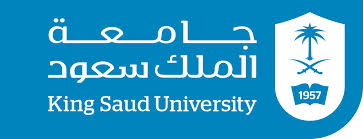 [Speaker Notes: Ophthalmoplegic: rare, one or more of the ocular nerves, typically the 3rd cranial nerve. Pupillary changes of ocular muscle paralysis. 
Hemiplegic: motor aura with hemiplegia or paraplegia
Basilar-type: aura from brainstem,]
Migraine
DDx
Diagnosis
Mx
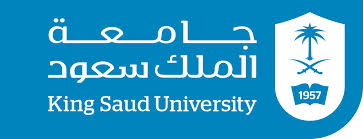 [Speaker Notes: Ophthalmoplegic: rare, one or more of the ocular nerves, typically the 3rd cranial nerve. Pupillary changes of ocular muscle paralysis. 
Hemiplegic: motor aura with hemiplegia or paraplegia
Basilar-type: aura from brainstem,]
Tension
Most common type of headaches (50%)
Not a frequent cause of ED visits
Tight, band-like discomfort, dull, non-pulsating
Usually mild
Simple analgesics
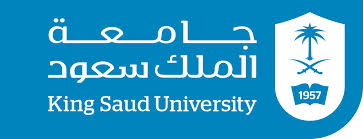 SAH
Blood in subarachnoid space
Ruptured saccular aneurysm*
Occipital pain +/- meningismus
<1% of all headaches presenting to ED
10% of all strokes
Most common cause of death from stroke
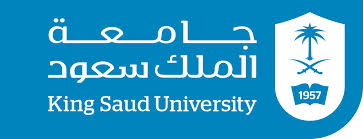 [Speaker Notes: *= this accounts for about 80% of all SAH
Other causes include AV malformation, cavernous angiomas, mycotic aneurysm, neoplasm, bleeding disorders]
SAH
Sudden onset headache
“Thunderclap” headache
“Worst headache of my life”
Exertion, valsalva, sexual intercourse  20%
Peak in seconds to minutes
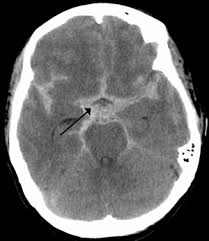 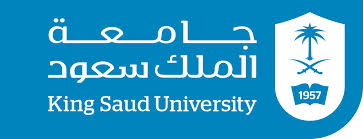 SAH
Nausea, vomiting  75%
Meningismus  50%
Neck stiffness  25%
FND  20%
Seizures  17%
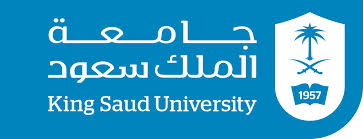 SAH
Prognosis depends on grade on admission to hospital
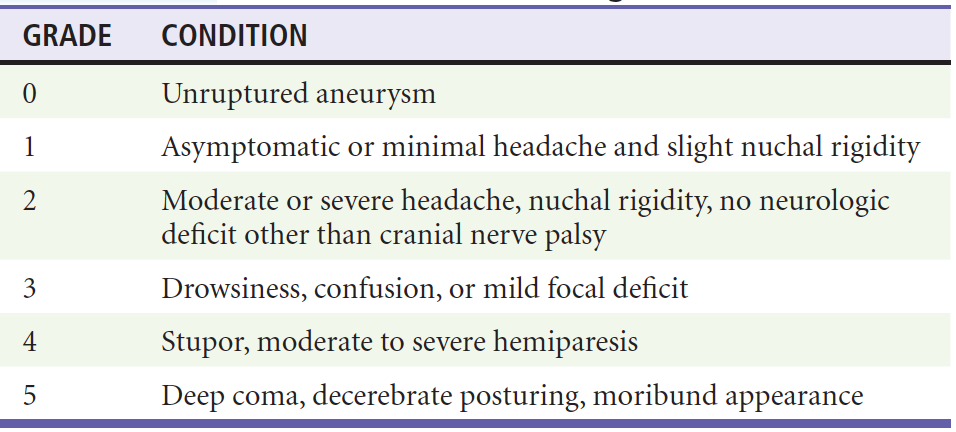 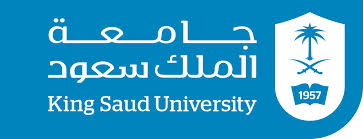 SAH
CT
LP with CSF analysis*
Mx
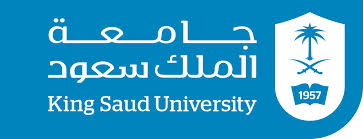 [Speaker Notes: *Xanthocromia
May be falsely positive

Mx: 
Early neurosurgical consultation
Goals: treat medical and neurological complications, prevent recurrent hemorrhage, prevent complications of vasospasm
Airway management for grade 3 and higher
Nimodipine, a CCB
BP management with goal SBP <160
Analgesia]
Neoplasm
Most common presenting complaint = headache
Weeks to months  worsening
Sleep disturbance, severe pain, N/V
Primary benign or malignant
Secondary (mets)  Lung, Breast, melanoma, GI carcinomas
Neurosurgery
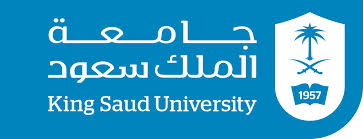 GCA
Systemic inflammatory process of small and medium vessels
Extra-cranial branches of aortic arch and ophthalmic vessels most common
Rare <50 years 
F>M
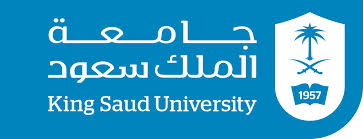 [Speaker Notes: *]
GCA
Headache, weeks to month
Worsening 
Sharp, throbbing, aching
Temporal region 
Worse at night and with cold 
+/- jaw claudication, fever, anorexia, weight loss
PERMANENT VISUAL LOSS
ESR, CRP, biopsy
Steroids
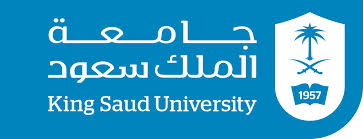 [Speaker Notes: *]
Carotid & Vertebral Artery Dissection
Most common cause of stroke in <45 years
Spontaneous but often a risk factor*
Sudden onset face or neck pain
CT/CTA/MRI
Antiplatelet therapy
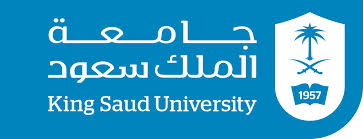 [Speaker Notes: *Neck trauma or movement: chiropracter, MVC, roller-coaster

The classic triad of symptoms for carotid dissection includes unilateral headache, ipsilateral Horner’s syndrome, and contralateral hemispheric findings that may include aphasia, neglect, visual disturbances, or hemiparesis. 

Vertebral artery dissections are LESS common than carotid dissections. The classic presentation is that of a relatively young person with severe, unilateral posterior headache and neurologic findings]
CVST
Headache
Seizures
Decreased LOC
FND
Ocular findings*
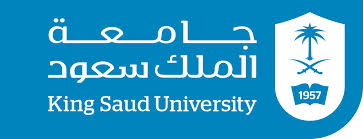 [Speaker Notes: * = mainly with Cavernous sinus thrombosis]
CVST
Hypercoagulable states* 
CTA/MRI/MRV
Anticoagulation
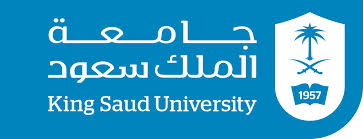 [Speaker Notes: * = genetic and hypercoagulable disorders, pregnancy and the puerperium, inflammatory systemic disorders including vasculitis, connective tissue disorders, and medications such as oral contraceptives. Other risk factors include head trauma, head and orofacial infections, and neurosurgical procedures]
Common after simple trauma
+/- other symptoms
Simple analgesia
PTHA
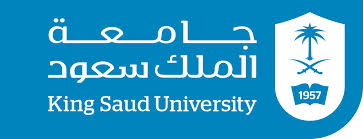 [Speaker Notes: Common ED presentation
Ensure instructions and follow up
Return precautions]
Glaucoma
Sudden onset 
Localized to eye
May radiate to teeth, ear, sinuses, forehead
Visual symptoms 
Nausea / vomiting
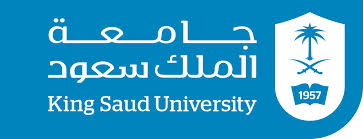 [Speaker Notes: The underlying pathophysiology is congenital narrowing of the anterior chamber angle, which under certain conditions leads to closure and a sudden rise in IOP.  
Can be precipitated by entering a low-light environment such as a movie theater, with resultant pupillary dilation, or by the use of medications such as mydriatics (e.g., for dilated ocular examination), sympathomimetics (e.g., pseudoephedrine), or agents with anticholinergic properties (e.g., antiemetics, antihistamines, antipsychotics, antidepressants). 
Treatment includes: 
1- Topical miotics (Pilocarpine)
2- Topical beta blockers (Timolol)
3- Carbonic anhydrase inhibitors (Acetazolamide, Mannitol)
4- Emergent Ophthalmology referral]
Post-LP Headache
Most common complication of LP
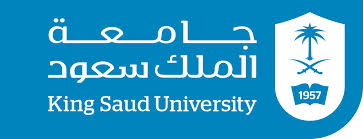 [Speaker Notes: *Onset may be immediate or delayed. Typically doesn’t last more than 5 days
The most likely explanation is a persistent CSF leak that exceeds CSF production, resulting in CSF hypotension. 

Remember that epidurals can cause this. 

Mx:
-Typically resolves spontaneously
-Bed rest
-Analgesia
-Caffeine
-Blood patch]
Intracranial Infection
Meningitis, abscess, encephalitis
Headache + associated symptoms
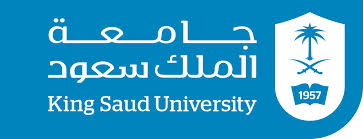 [Speaker Notes: In a majority of cerebral infections, the mechanism of head pain includes meningeal irritation and increased ICP.]
HypertensiveHeadache
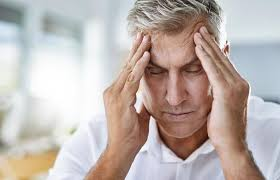 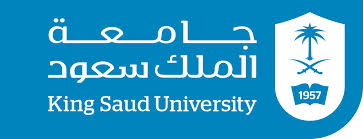 [Speaker Notes: Typically needs to decrease the BP to improve
Add simple analgesia

Ensure HTN encephalopathy isnt present, during which a headache may be there for days until the brain edema subsides.
Ensure no associated symptoms indicating CVA are present.]
Conclusion
Careful history and physical examination can lead to the correct cause of the patient’s headache.
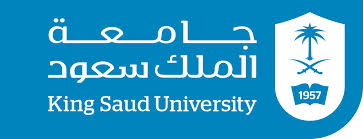 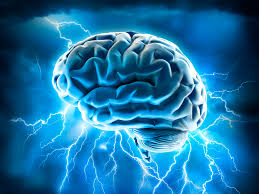 Seizures
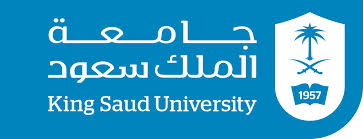 Definition
Episodes of abnormal neurologic functioning caused by pathologically excessive activation of neurons
Cerebral cortex or in the deep limbic system
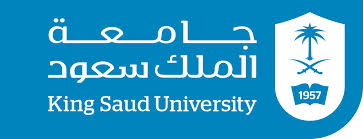 [Speaker Notes: Epilepsy is defined as recurrent unprovoked seizures caused by a genetically determined or acquired brain disorder1; it is not an appropriate term for seizures that occur intermittently or predictably after a known insult, such as alcohol intoxication and withdrawal.]
Epidemiology
1% of all ED visits
2% of peds ED visits
3% of all EMS transports
Febrile seizures –> Most common in peds
7%  status epilepticus
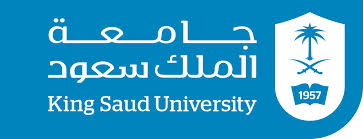 [Speaker Notes: These are US numbers

Status: a seizure or multiple seizures for more than 5 minutes without return of mental status to baseline.]
Status Epilepticus
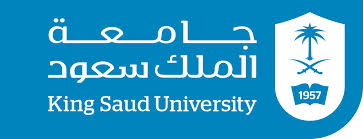 Classification
Cause
Effect on mentation
Motor activity
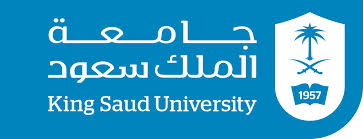 [Speaker Notes: Cause: primary or secondary
Effect: Generalized or focal
Motor activity: convulsive or non-convulsive.  Convulsive seizures are characterized by uncontrolled, rhythmic motor movements and can affect part or all of the body. Nonconvulsive seizures do not result in abnormal motor activity; patients may display confusion, altered mental status, abnormal behavior, or coma.]
Approach
Hx: Was this truly a seizure?
Physical examination*
Management
Diagnostic testing
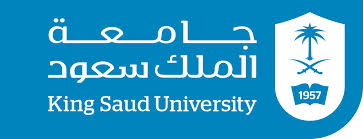 [Speaker Notes: Can be pseudoseizure, presyncope/syncope. Extremely important to clarify. 

Details of the event: LOC? Movements? Tongue biting? Loss of continence? 

1. Abrupt onset: Generalized seizures typically occur without an aura. 
2. Brief duration: Seizures rarely last longer than 90 to 120 seconds, although bystanders may overestimate the duration. 
3. Loss of consciousness: Present by definition, except for focal seizures. 
4. Purposeless activity: For example, automatisms and undirected tonic-clonic movements. 
5. Unprovoked: Especially with regard to emotional stimuli; fever in children and substance withdrawal in adults are notable exceptions. 
6. Postictal state: An acute confusion state that typically occurs with all seizure types except focal and absence. 


Examination: for signs of above

Mx: 
Vital signs, monitored bed, IV access, ABCs

Dx: 
Glucose levels
Lactate
CT brain]
CT Indications
First seizure
Hx of trauma
Hx of malignancy
Immunocompromised 
Fever
Persistent headache
Anticoagulation
New FND
>40 without hx of epilepsy
Prolonged post-ictal state
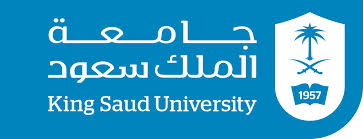 Seizure Management
Airway control
Benzodiazepines
Phenytoin 
Phenobarbital
Propofol
Isoflurane
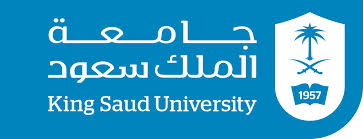 [Speaker Notes: Lorazepam preferred initial due to long half-life. 
If no IV  IM/IN  Midazolam]
Dispo
Admission to ICU if status
EEG
Treat underlying cause
Driving??
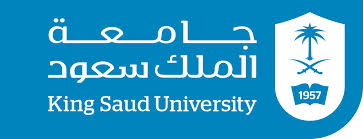 [Speaker Notes: Lorazepam preferred initial due to long half-life. 
If no IV  IM/IN  Midazolam 

Driving??]
CVA
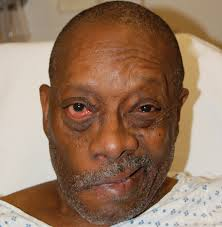 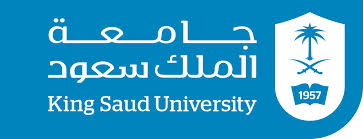 Definition
Any vascular injury that leads to a reduction in cerebral blood flow to a specific region of the brain, leading to neurological impairment.
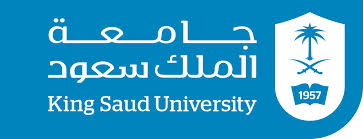 Epidemiology
3rd leading cause of death in the US. 
Leading cause of impairment.
87%  Ischemic  thrombus vs embolus
13% hemorrhagic  ICH vs SAH
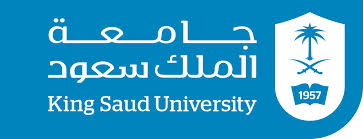 Ischemic
Anterior vs Potserior circulation
Presentation depends on the area involved
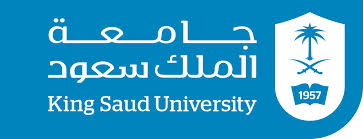 [Speaker Notes: Anterior circulation: ACA, MCA, Anterior choroidal artery
Posterior circulation: Vertebral artery, basilar artery, PCA

Consider vertebral artery dissection/carotid artery dissection if young, history of manipulation, trauma, neck pain

NIHSS and GCS with frequent neurological examination to assess for changes / deterioration 
NIHSS can also identify those needing fibrinolytic therapy or those with potential hemorrhagic transformation]
Hemorrhagic
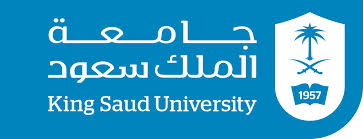 [Speaker Notes: Classic triad: 
Headache
Vomiting
Severely elevated BP 


Poor prognostic factors include: 
Decreased LOC on arrival
Interventricular hemorrhage 
Large ICH


NIHSS
ICH score 

Trauma?]
Traumatic
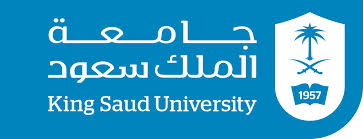 [Speaker Notes: Typically SDH or EDH 

Can be  IVH, ICH or SAH]
GCS
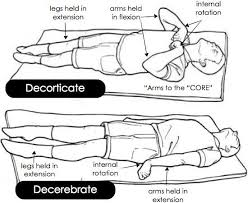 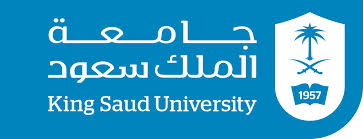 DDx
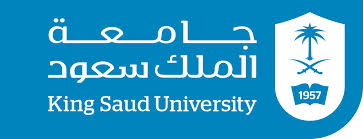 [Speaker Notes: TIA  arrange for carotid doppler, CTA, MRI
Migrain with aura
Meningitis
Cerebral abscess
Seizure
Hypoglycemia
Tumor 
HTN encephalopathy]
Dx/Mx Ischemic
Examination
Airway Control 
BP management as needed
CT  CTA / MRI
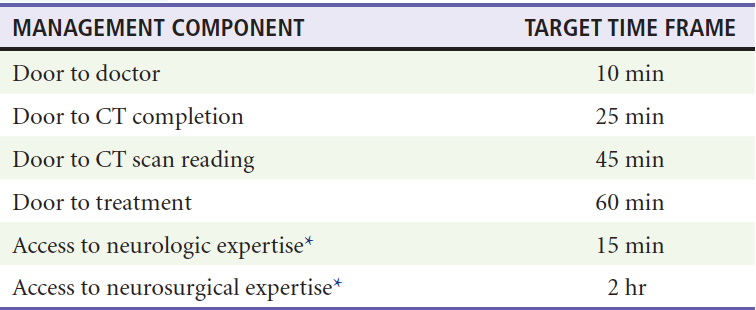 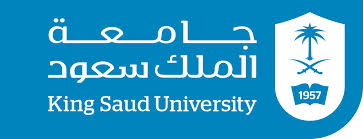 [Speaker Notes: Does a negative CT rule out stroke? 
What’s the problem with MRI? 

Very important to clearly document the time of symptom onset. 
tPA can be given within 4.5 hours of symptom onset. 
LVO = Can get a  neuro interventionalist to retrieve the clot. Can be done within 24 hours of symptoms onset. 

Those not requiring fibrinolytic therapy or clot retrieval can get started on treatment with ASA/Plavix as recommended by a neurologist. 

Rehab is key in improving quality of life post CVA.]
Dx/MxHemorrhagic
Examination
Airway Control 
BP management as needed
CT  CTA / MRI
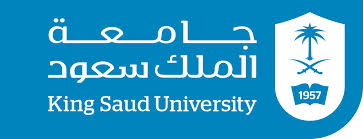 [Speaker Notes: Early neurosurgical consultation for possible 
EVD 
Craniotomy
Evacuation]
Conclusion
Patients with signs and symptoms of an acute ischemic stroke within 4.5 hours of the last time they were known to be at their neurologic baseline should be evaluated for thrombolytic therapy with the appropriate inclusion and exclusion criteria. 
Carotid Doppler, MRA, or CTA studies are recommended before discharge of a patient with TIA from the ED.
Overly aggressive blood pressure management should be avoided in patients with acute ischemic stroke.
Accurate identification of the last time a patient was known to be at his or her neurologic baseline should be documented in all patients with stroke.
Assessment of gait is essential to rule out posterior circulation stroke in patients with vertigo.
The possibility of carotid or vertebral dissection should be considered in young patients with stroke and in patients with headaches and neck pain with acute stroke.
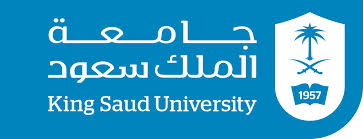 ?
Thank you